Aging   .70
Melody Baker, 
Staff trainer, Kalix
September 2022
Health
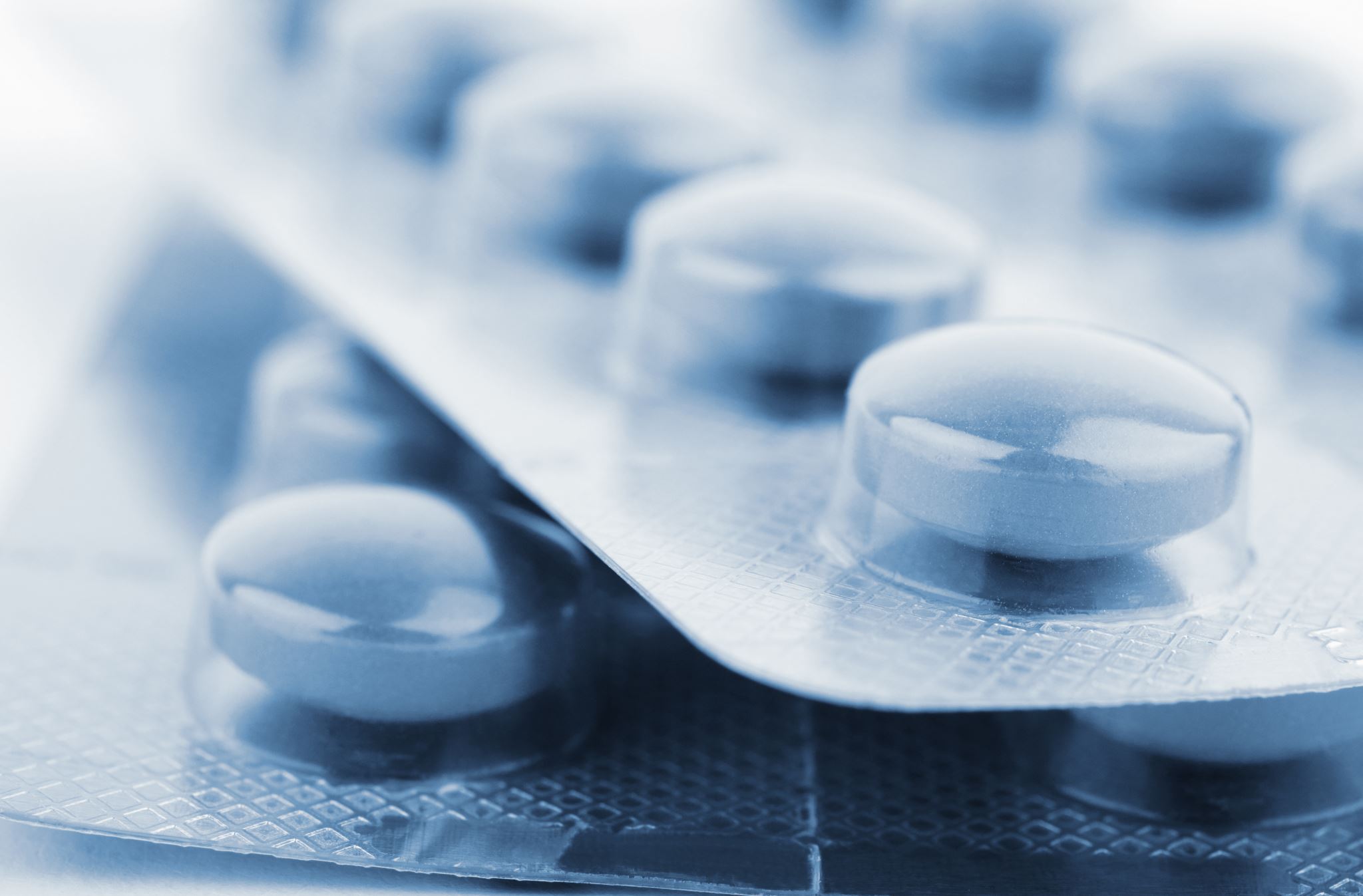 Health and well-being is more than just the absence of disease
Decline in cleanliness might be an indicator of a vision change
Ways to support vision and hearing changes:

Establish eye contact
Limit background noise
Use bright contrasting colors around doors and steps
Use bright illumination to help the person distinguish detail and color
Provide big numbered telephones
Provide large print books
Provide magnifying glasses
Non-verbal cues may help detect age related vision and hearing loss
Lack of activity and inadequate health care can increase loss of skills as people age
Sundowning

Confusion and agitation that worsens in the late afternoon and evening
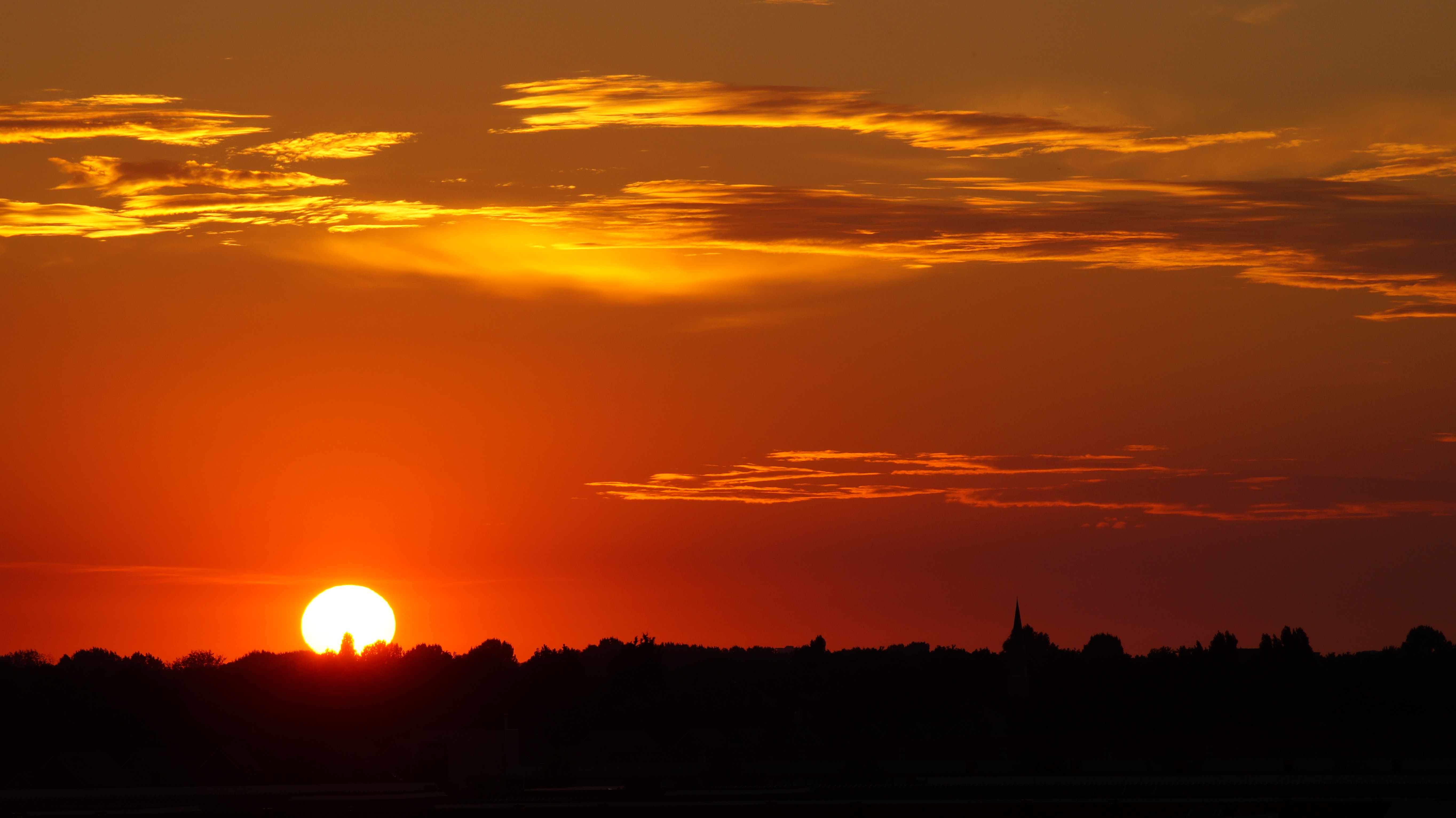 Sundowning supports:

Physical activity
Short naps early in the day
Limit caffeine later in the day
Avoid alcohol
Make early evening a quiet time of day
Try to distract with a favorite snack
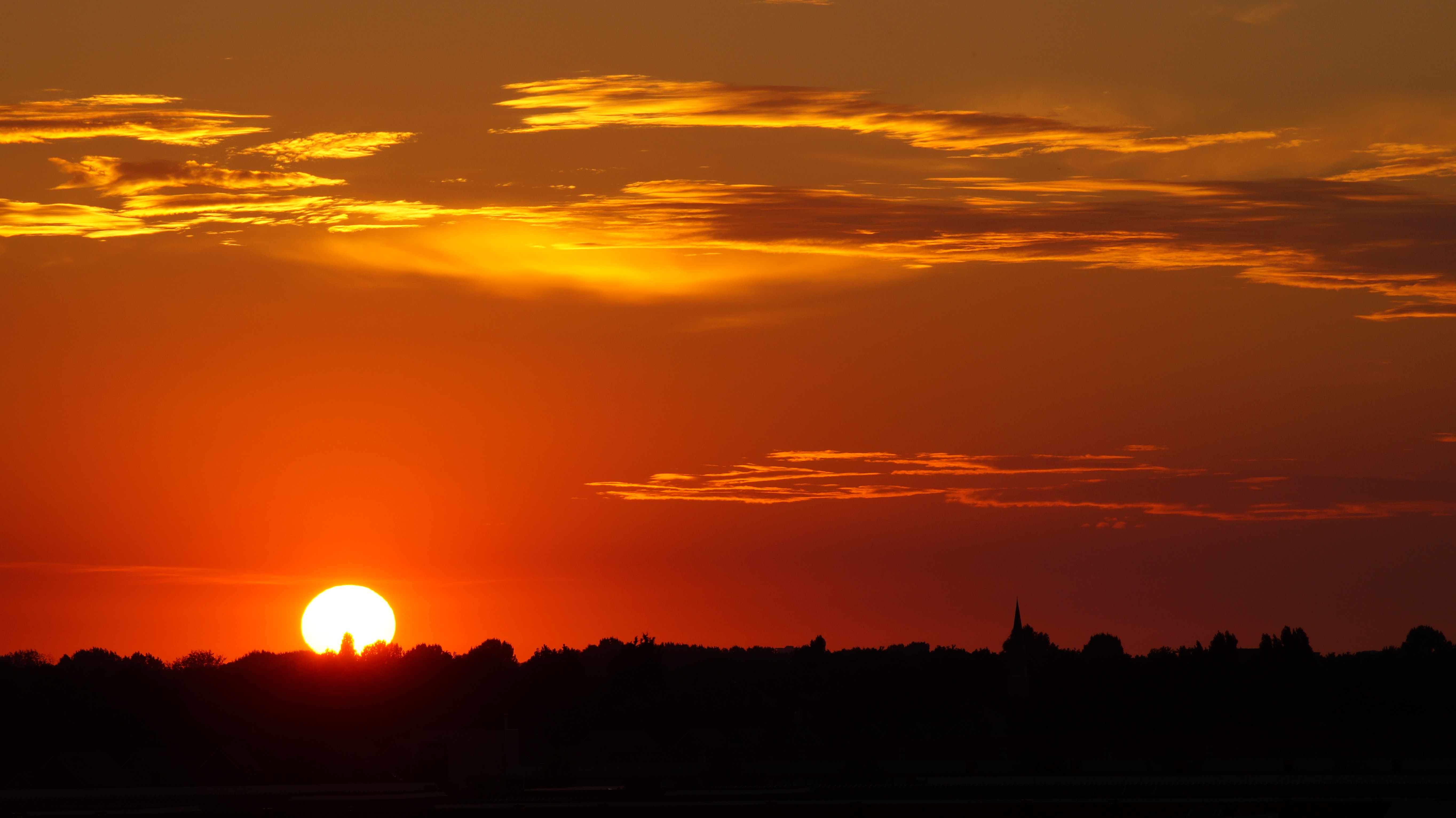 Sundowning supports:
Close the curtains at dusk to minimize shadows
Play soothing music
Read
Go for  a walk
Listen calmly to persons concerns
Try to distract with a favorite activity
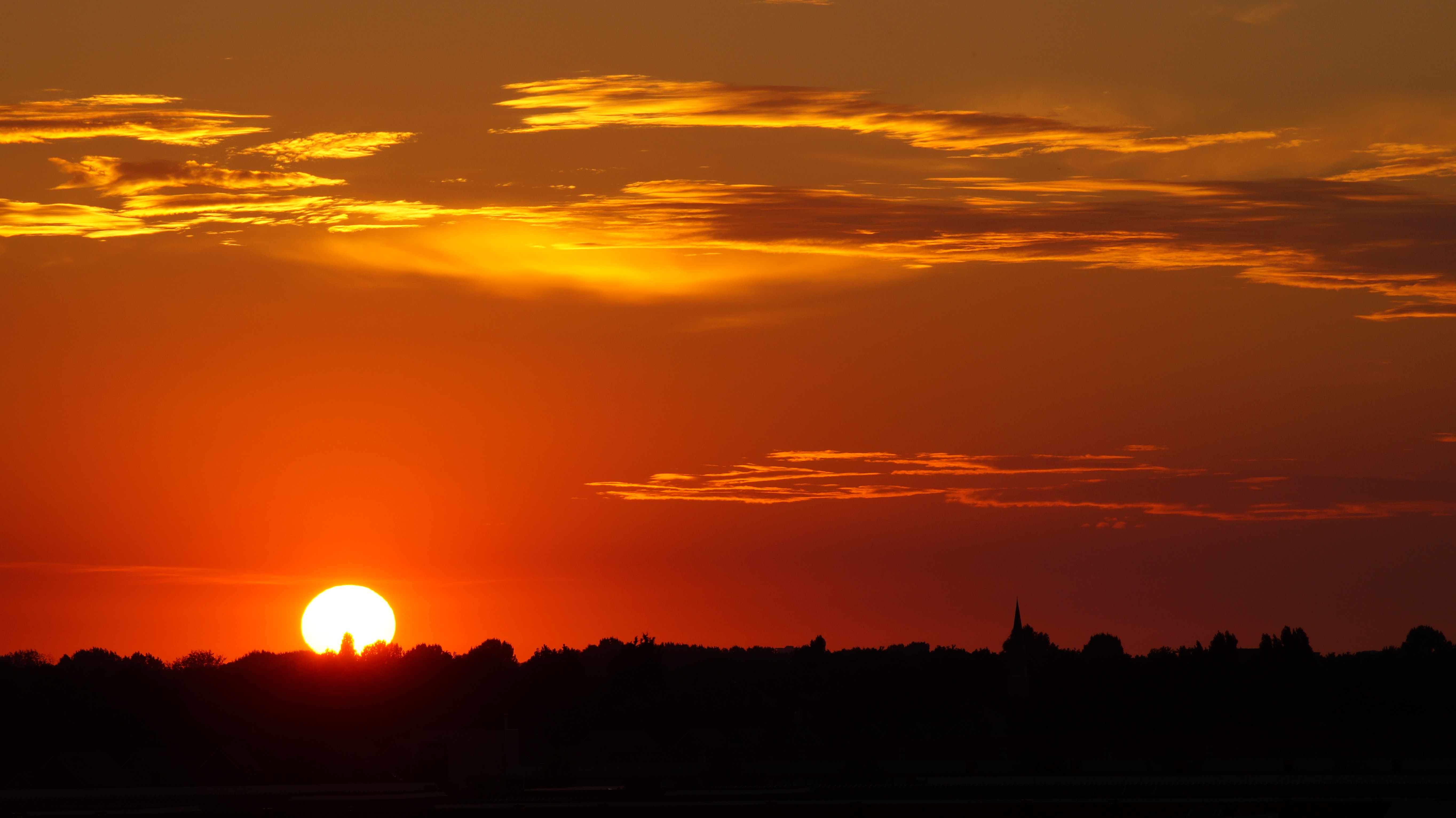 Alzheimer’s
Alzheimer’s:
A progressive, degenerative disorder of the brain that results in abnormal brain function and death.

It is a form of dementia
Alzheimer’s is not a normal part of the aging process.
Some symptoms that seem like Alzheimer's might be a treatable medical condition
When a person has Alzheimer’s, there will be a decline in communication skills
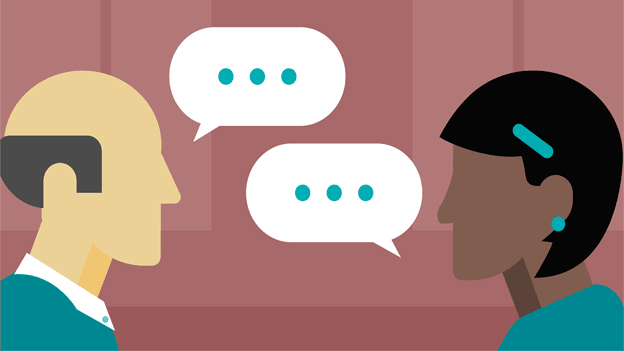 This Photo by Unknown Author is licensed under CC BY-SA-NC
Talking less or having trouble recalling words is often the first symptoms seen in the first stages of disease.
Strategies when a person with dementia loses personal items:
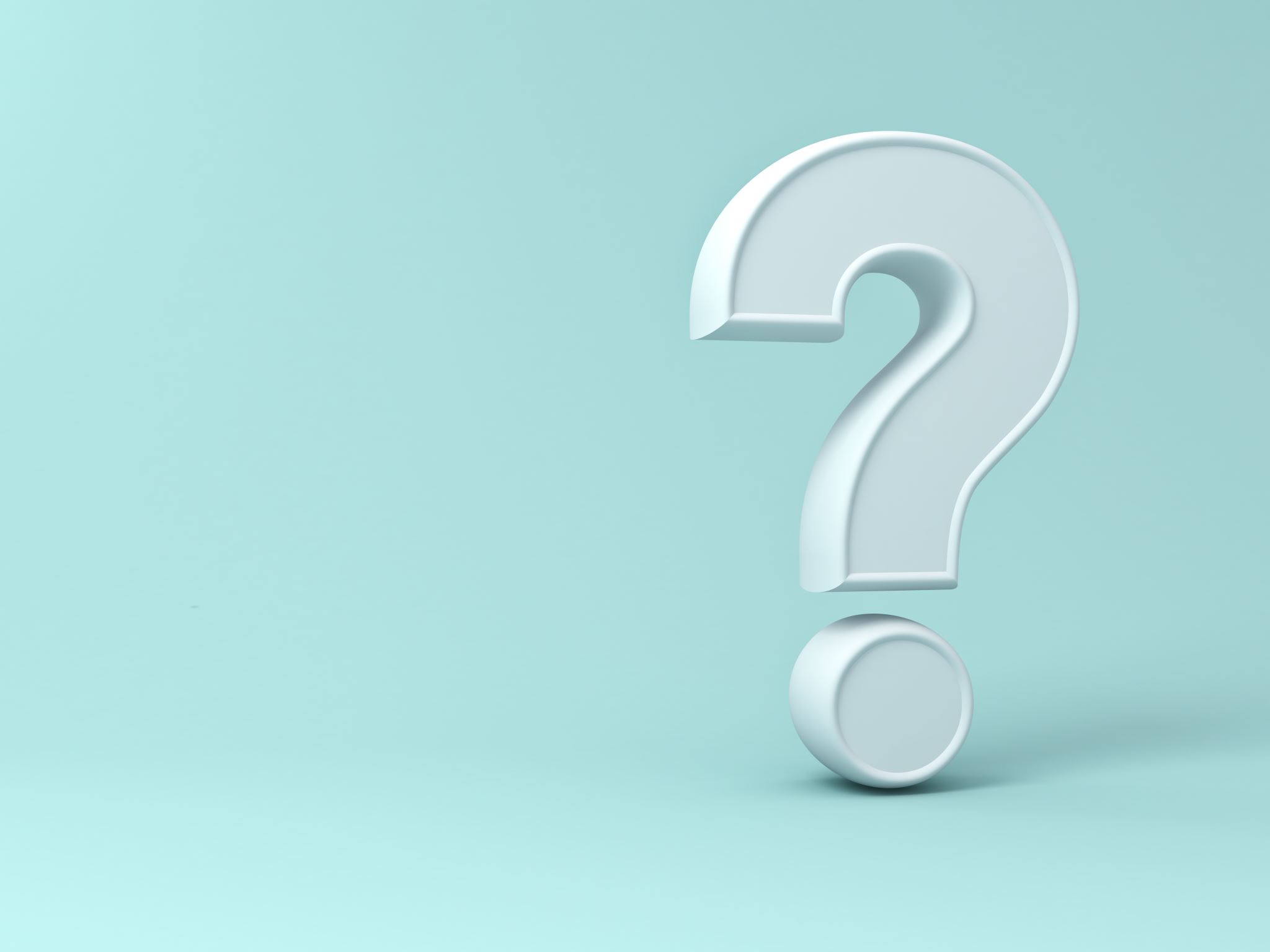 What to do when there are repetitive questions:
Respond as though the question is being asked the first time
Try to figure out what their actual need is
Provide a written answer, picture or symbol to represent the answer
Reassure and redirect to another topic
Use patience and humor to cope
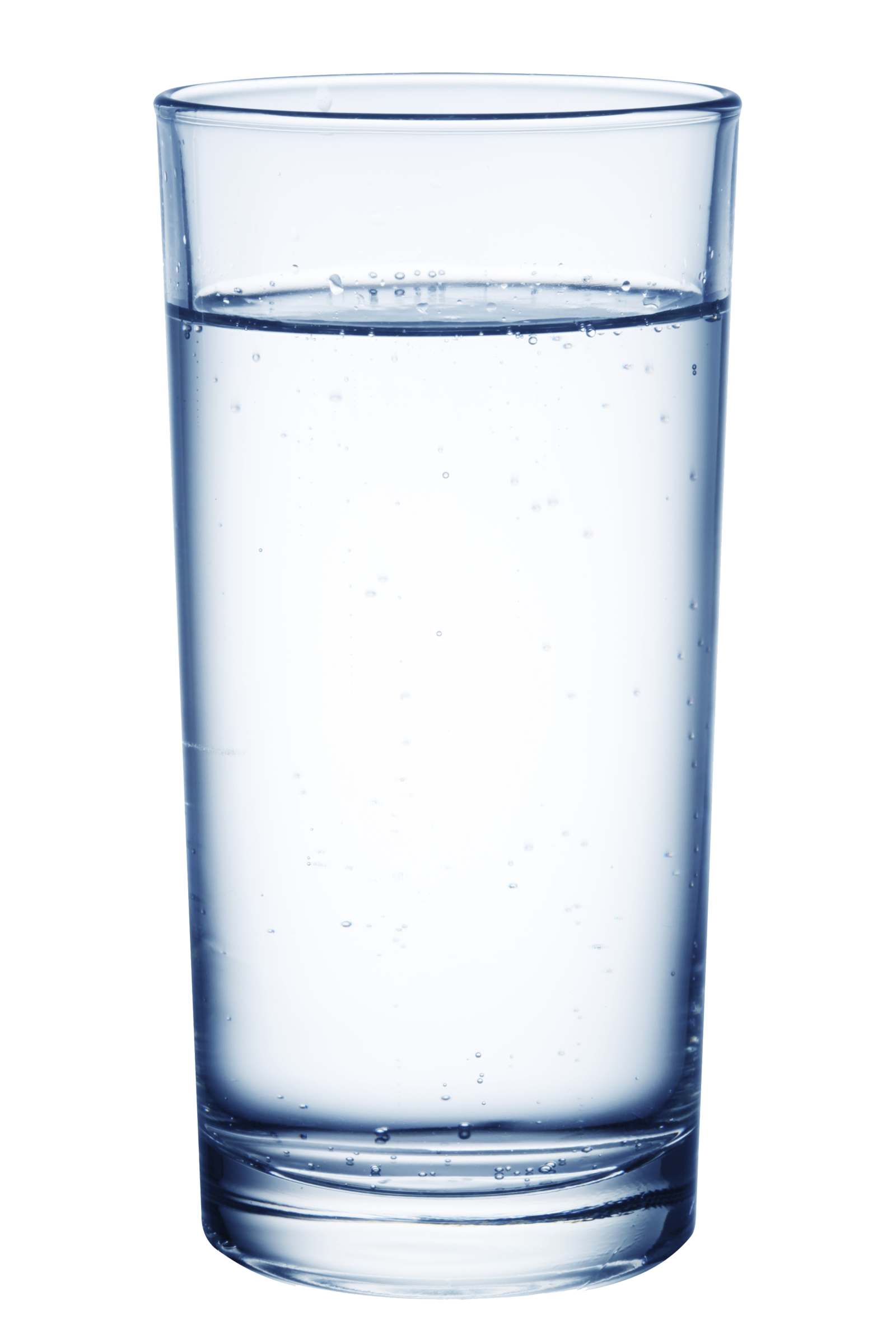 People with Alzheimer's sometimes forget to drink water and aren’t able to ask for a drink. That can cause dehydration.
This Photo by Unknown Author is licensed under CC BY-NC
When a person becomes clingy 

Tell the person that you will come back when you leave
Give them something of yours to hold that they can associate with your return
Give the person something to occupy  their attention while the DSP steps away
Ask another DSP to sit with the person until you get back.
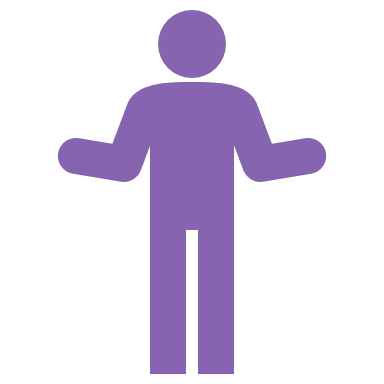 As the disease of Alzheimer's progresses, the person may wander around their house, neighborhood, or city.
wandering
Try to understand why the person wanders:
Are they looking for someone or something?
Is it the time that they would normally leave the house in the past?
Is their home too hot or too cold?
Have they always paced/walked when they are stressed?
Did they awake earlier than usual?
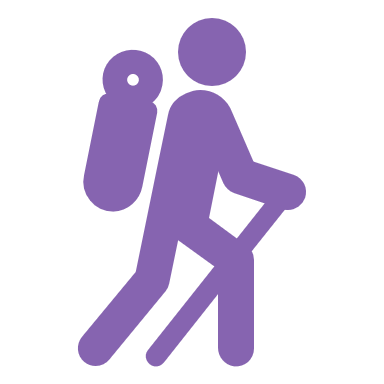 Aging and
 Down Syndrome
Alzheimer’s correlates with Down Syndrome
People with Down Syndrome experience “accelerated aging”   they experience certain conditions common to aging adults at an earlier age than the general population.
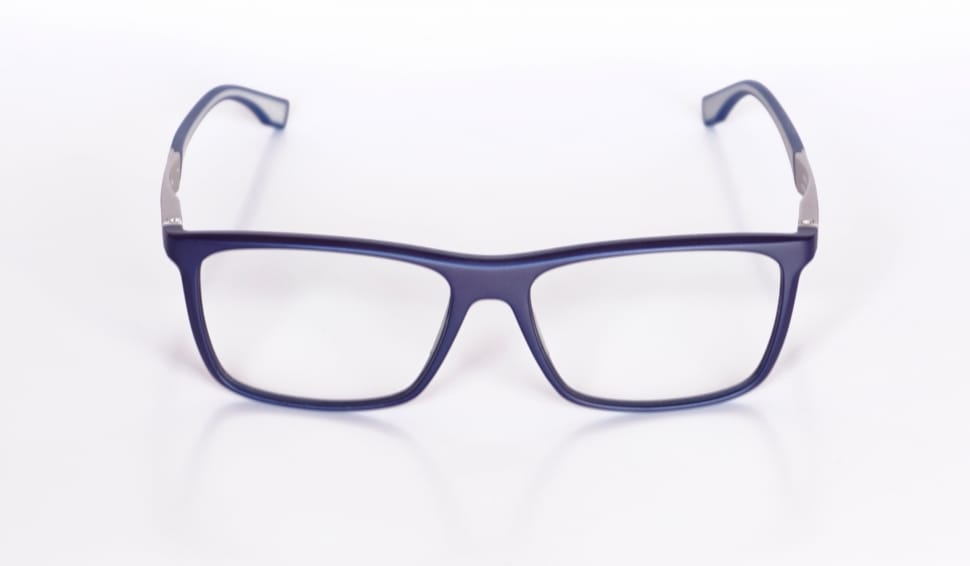 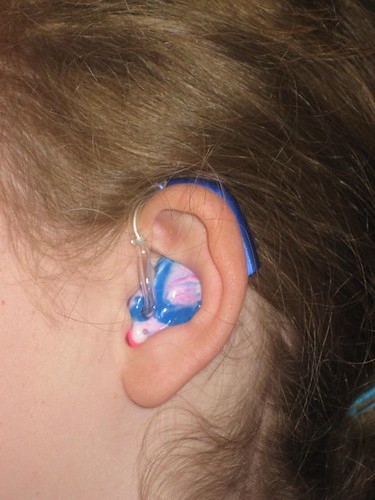 Undiagnosed sensory impairments (vision or hearing) are frequently mistaken as stubbornness, confusion, or disorientation in adults with Down syndrome. These conditions can be greatly improved with glasses, hearing aids, ear cleanings, and environment adaptations
This Photo by Unknown Author is licensed under CC BY-SA-NC
People with Down Syndrome have an increased risk of experiencing depression, anxiety, or obsessive-compulsive disorder
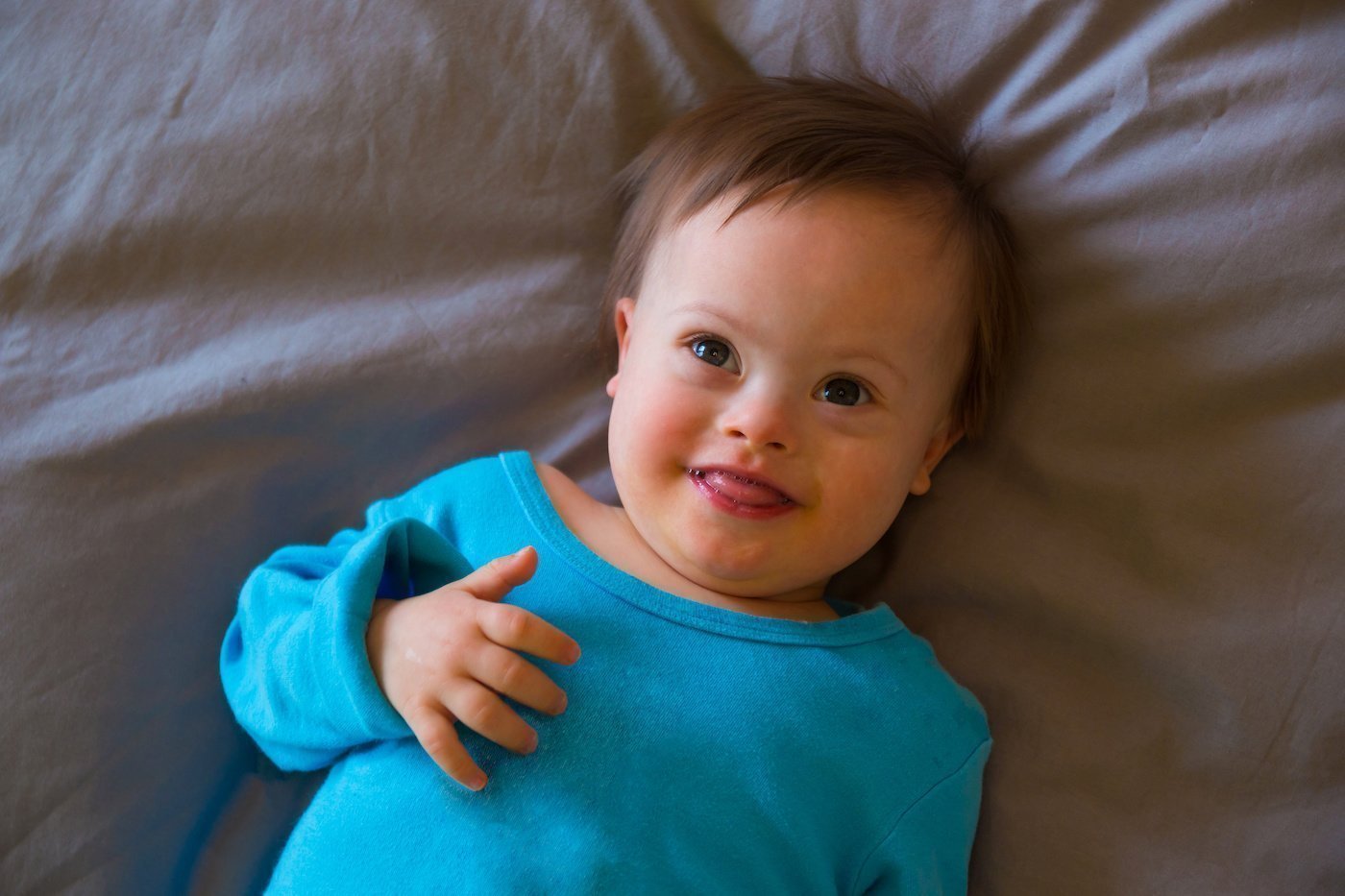 This Photo by Unknown Author is licensed under CC BY-NC-ND
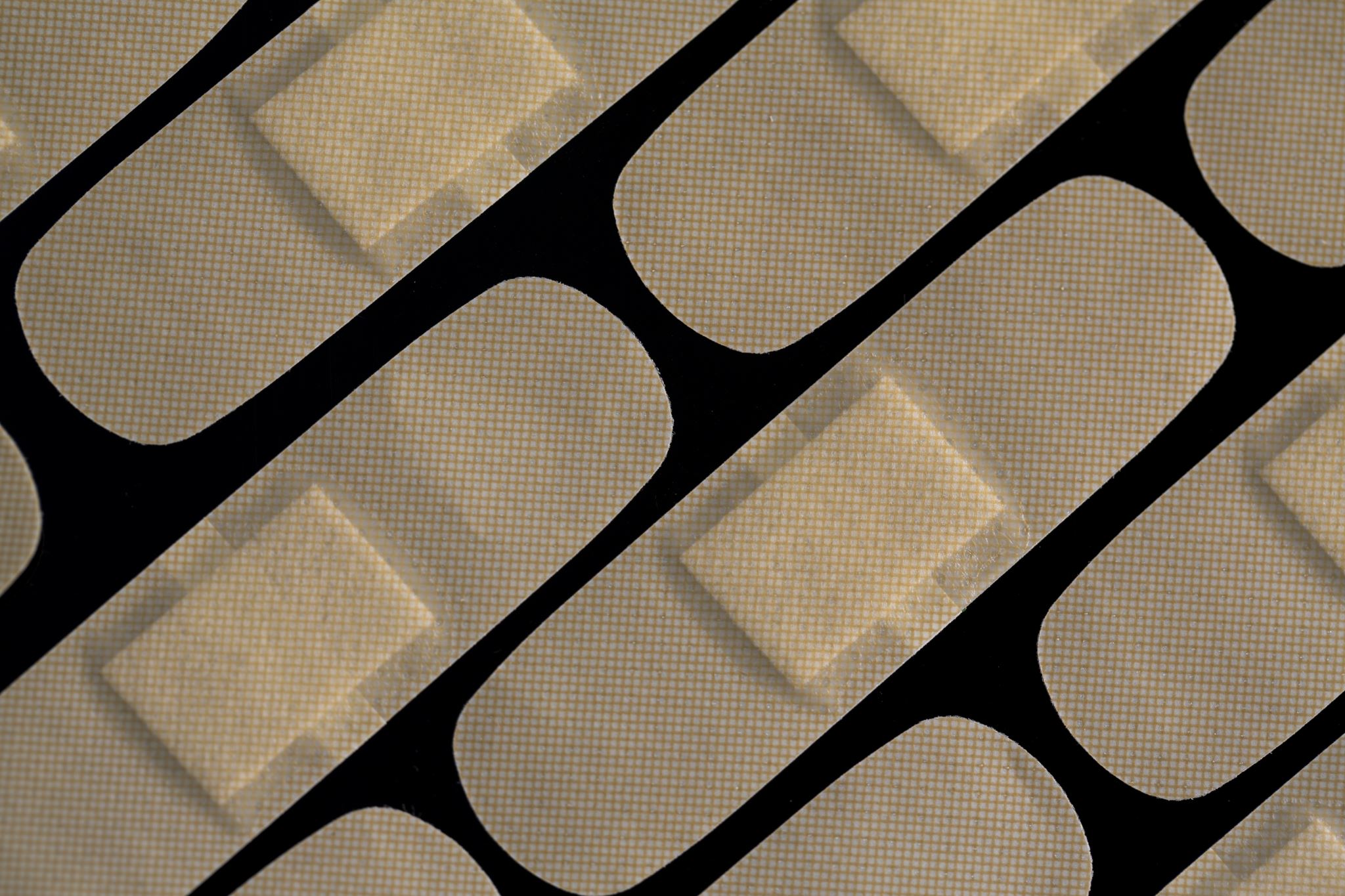 TRAUMA
Most people with an intellectual disability have experienced trauma.
Sexual, physical, or verbal abuse 
Natural disasters like fire, tornado, or flood
Witnessing the event as it occurred to others 
Learning that the traumatic event occurred to a close family member or friend 
Experiencing repeated or extreme details of the traumatic event 
Sudden unexplained separation from a loved one
Examples of trauma
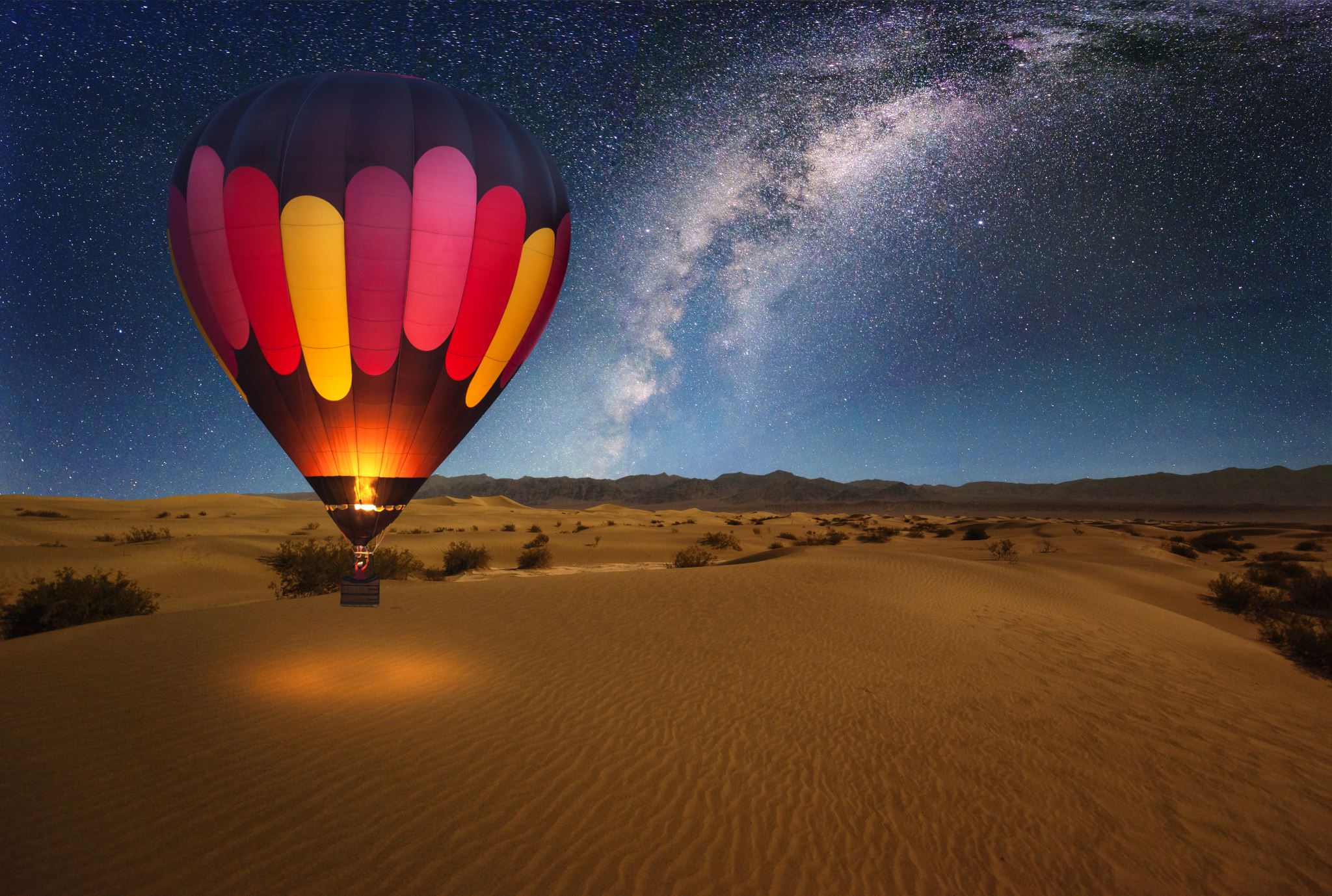 The event itself is not as important as what the trauma means to the person
Triggers for an emotional reaction to past trauma:

Teasing
Death
Sarcasm
Staff turnover – think how often they go through that
Anyone who has experienced trauma can develop 
Post Traumatic Stress Disorder (PTSD)
Post Traumatic Stress Disorder is a mental health problem
People with an intellectual disability are more likely than others to experience mental health or adjustment problems.
Symptoms of PTSD:

Reliving the event, unwelcome memories or a flashback can come up anytime

Avoiding things, people, or situation that remind the person of the event

Having more negative thoughts and feelings than they had before the event
Trauma Informed Care (TIC) is a philosophy of service provision that is committed to preventing traumatization and re-traumatization and promoting healing. If needed and appropriate, trauma informed care should be part of the person center planning process
When abuse, neglect or exploitation are suspected, the most important action is to make sure the person is now safe from harm
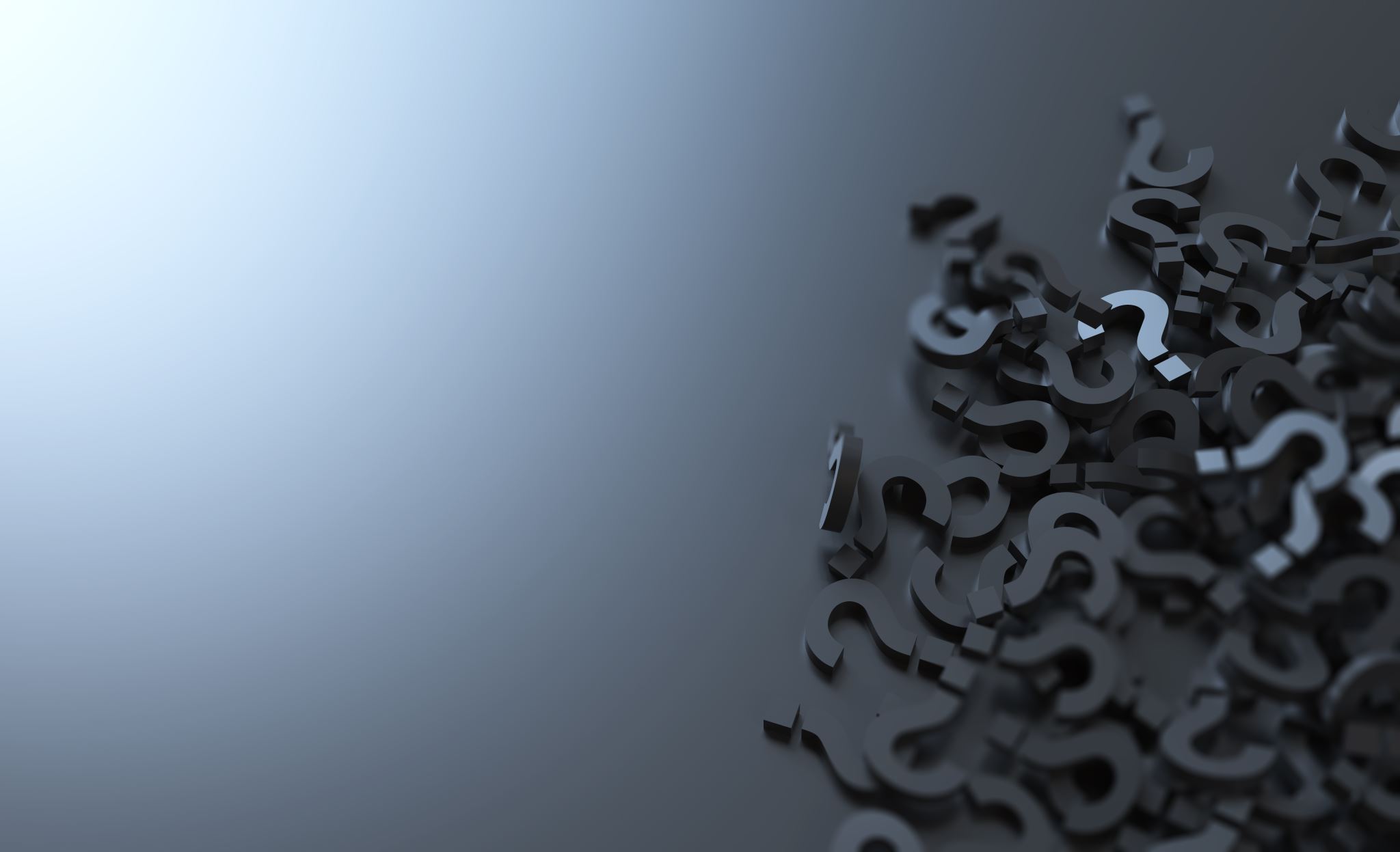 Purpose of A/N/E investigation

Gather info on what happened
Determine if legal rights have been violated
Determine how to decrease the possibility of the situation happening again
Caregivers and DSPs are mandated reporters of A/N/E
Elder abuse
Elder neglect is failure to adequately provide:
Examples of Elder neglect:
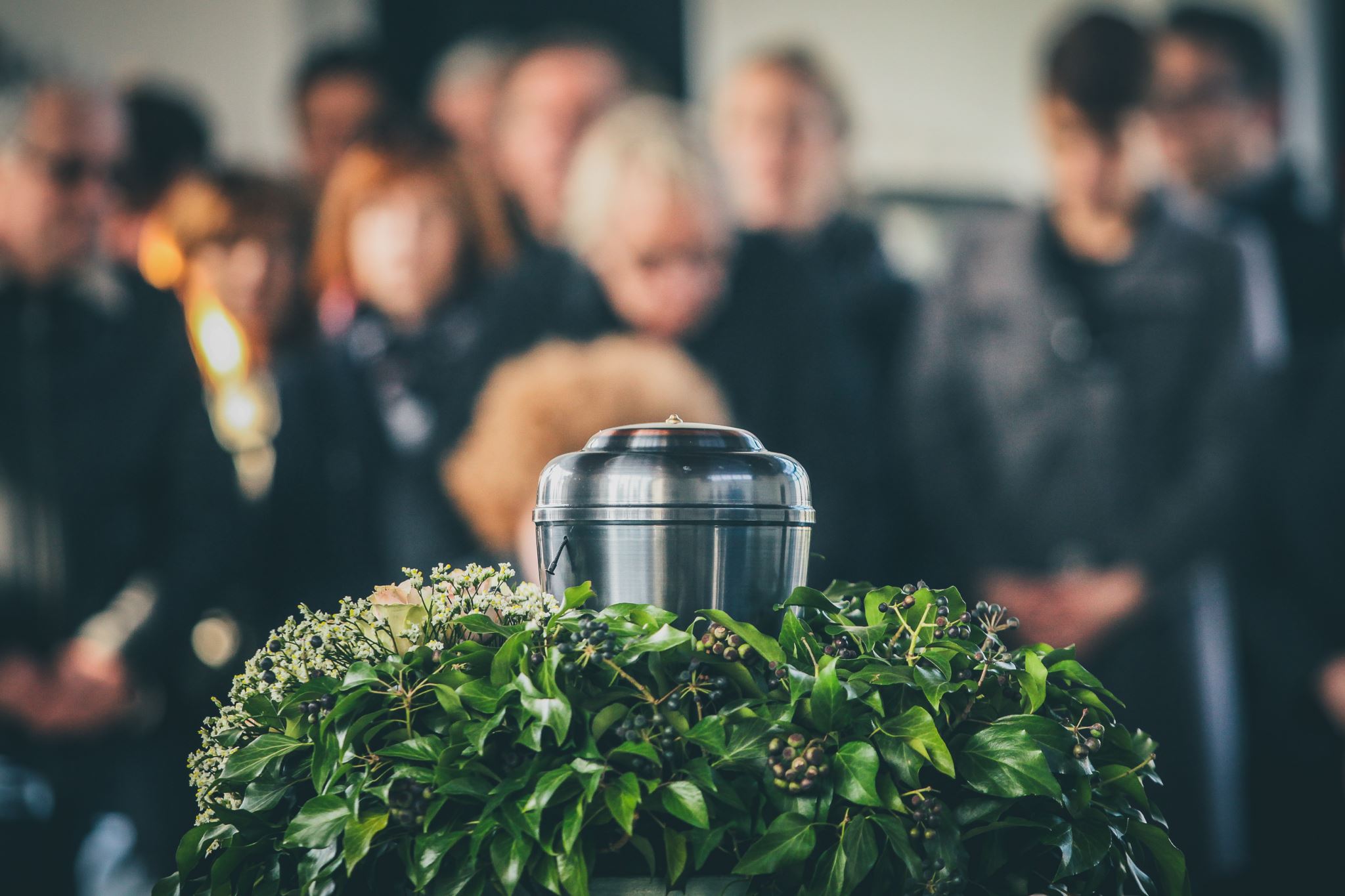 Grief
Dr. Elizabeth Kubler Ross 
5 stages of grief:
People experience the stages of grief 
in their own way, not necessarily in order
If there was a class on Death and dying to help people with understand death and dying, the curriculum could include:

Discussion that everyone dies
Various reactions and feeling to death
Feelings are ok
Discuss words that are used about death and dying like kick the bucket, pass on, pass away……
Death and dying curriculum could include:

What happens when a person dies
Field trips to churches, funeral homes, cemeteries
Discussion about social skills and etiquette at each place
Guest presentations from morticians or members of the clergy
Retirement,
transition
Before retiring, these areas should be assessed
Focus of person-centered planning should be the person’s individual preference and maintaining quality of life
Transfer trauma is the disruption from familiar daily activities into the retirement process, that can lead to an increase of health problems, mortality, and an accelerated aging process (Fesko, et al., 2012). 

  A person with I/DD often does not have self-determination in their retirement process and may not feel ready to retire because they do not want to lose their socialization circle and activities within their employment or day programming (Heller, 2017).
Transfer trauma
When transitioning from a day program to retirement, the team should consider:
• Social relationships 
• Recreation 
• Education 
• Employment 
• Self-improvement groups 
• Leisure activities 
• Volunteering 
• Participation in a worship community 
• Citizenship roles such as voting or other involvement with civic affairs
Explore new activities based on the activities the person has already done during transition planning
People might not want to retire because of:
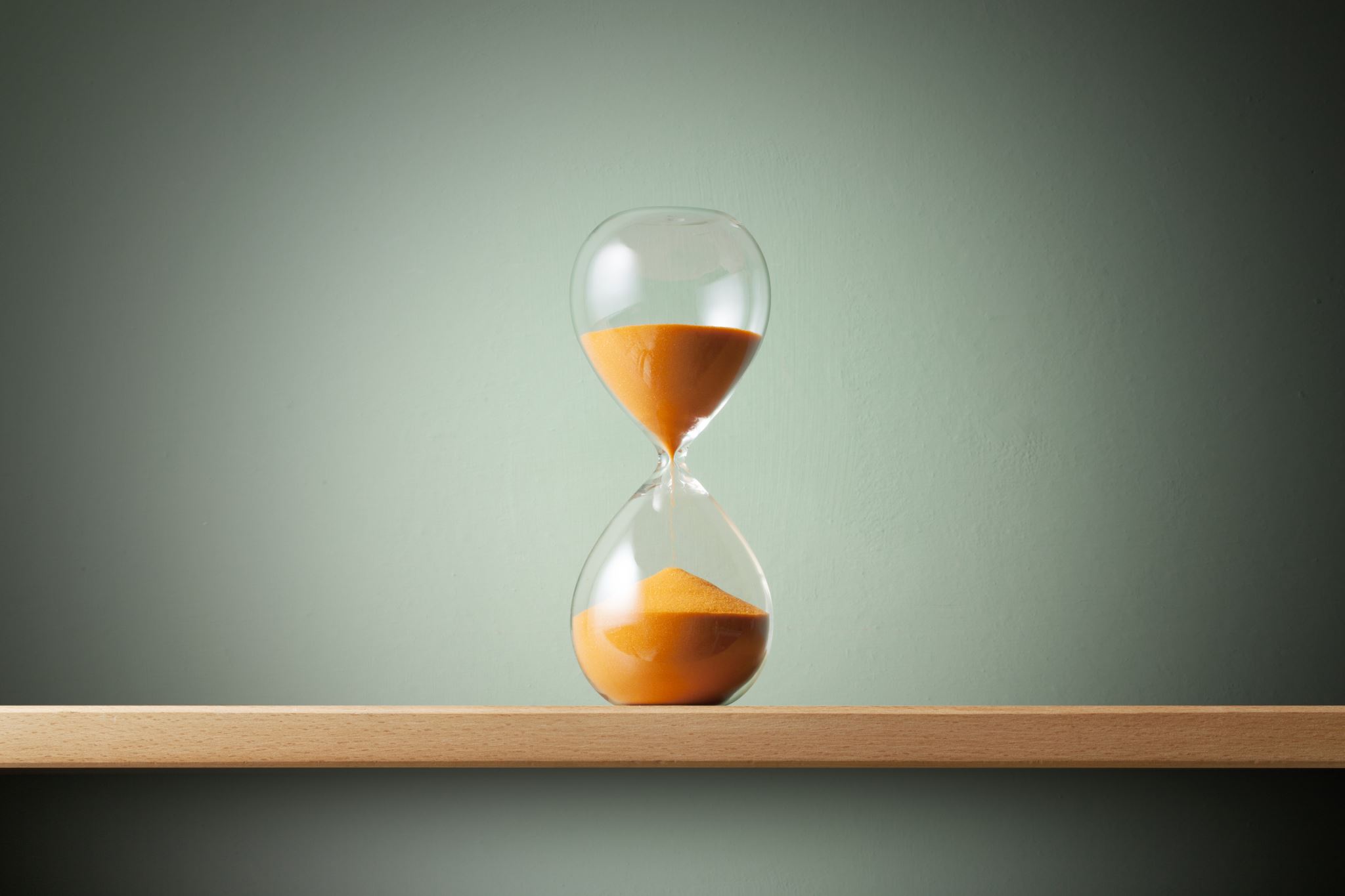 The time to retire is personal and not necessarily related to age
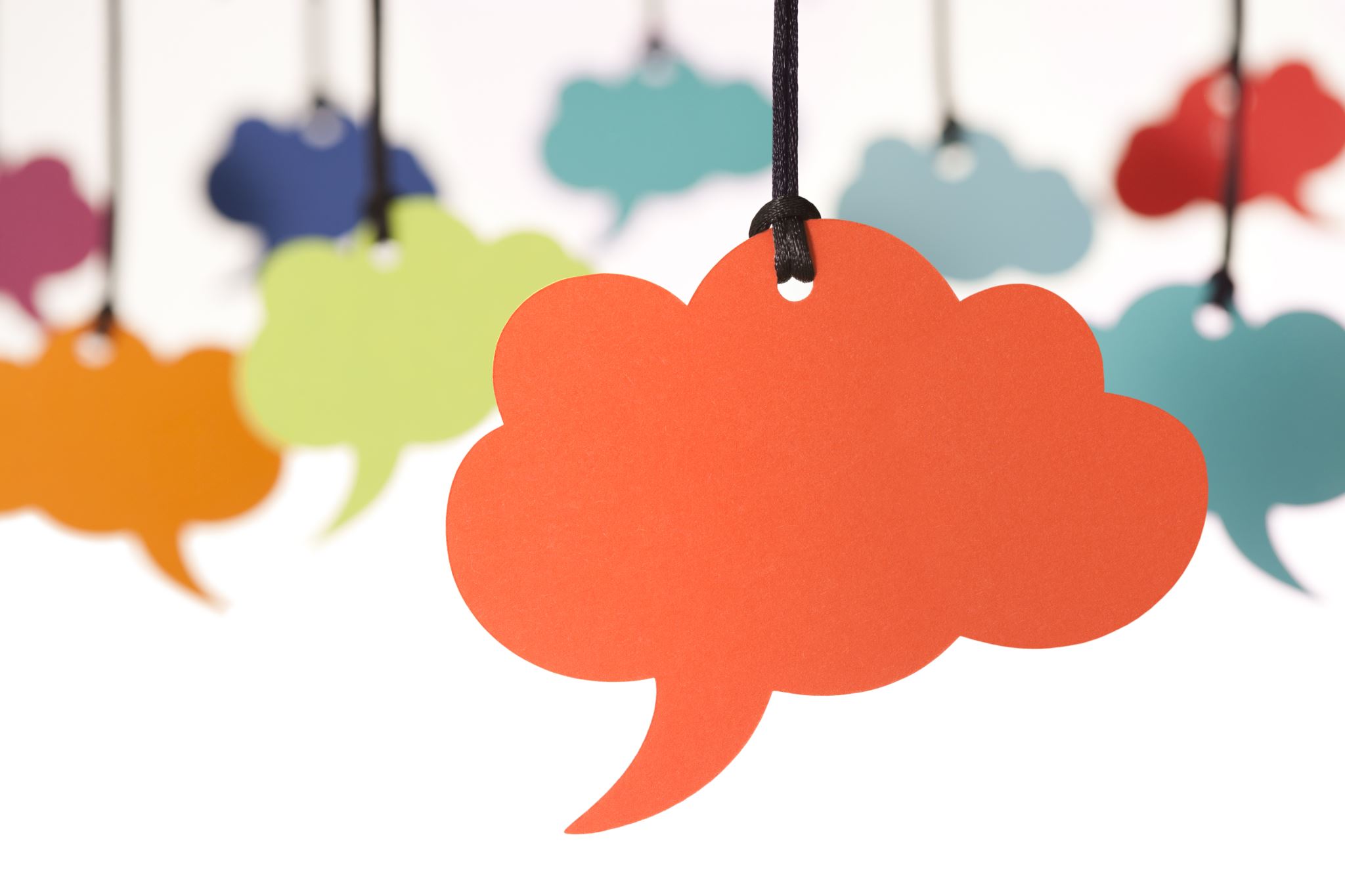